A Compelling Case For Growth and Development
Facilitated by Deb Friedman and Joel M. Blechman
Session One - February 21, 2019

Understanding Ourselves
Listening and Learning
Telling Our Story
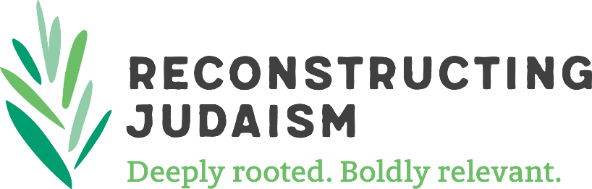 UNDERSTANDING OURSELVES: IN ORDER TO TELL OUR STORY 

Deb Friedman
Part 1
The Three Pillars of Community
Identity
Experience
Structure
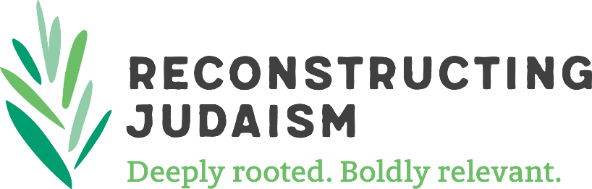 2
THE HOMEWORK…IDENTITY
Who are we and what do we believe in?
 
A strong community (whether it be a congregation, an organization, a kehillah) should have a clear and explicit sense of:

Purpose
Why does the community exist?
Member Identity
Who is the community for?
Values
What is important to us as a community?
Success Definition
How does our community define success?
Brand
How does the community express itself?
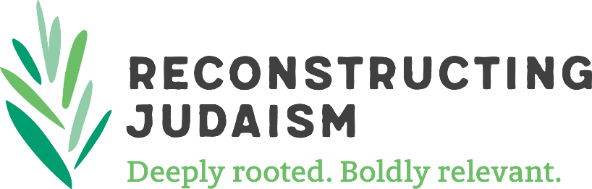 3
EXPERIENCE
What happens in our community and how does it create value for our members?
 
Shared Experiences
What experiences do members share?
Rituals
What rituals happen regularly?
Content
What content creates value for members?
Roles
What roles do members play?
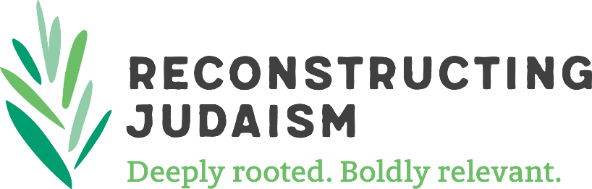 4
STRUCTURE
What gives our community stability for the long-term?

Organization
Who runs the community?
Governance
How are decisions made in the community?
Financing
What is our plan to be financially sustainable?
Platforms
How do we communicate and gather?
Data Management
How do we mange the data of our members?
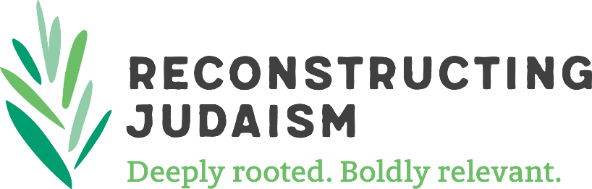 5
LISTENING AND LEARNING: IN ORDER TO TELL OUR STORY
Joel M. Blechman
PART 2
USING THE LISTENER TRAIN OF THOUGHT
There is often a significant degree of emotionality in any decision involving an (ultimate) request for financial support
You want to ask and understand what’s important to your listener/audience 
The listener is often distracted by their own questions. The sooner you answer your listener’s questions, the easier it will be for them to focus on your narrative.

Therefore, your objective is NOT to ‘tell YOUR story”…
Instead, it is to:
Understand the concerns of your audience and
Tailor your story to speak to these concerns
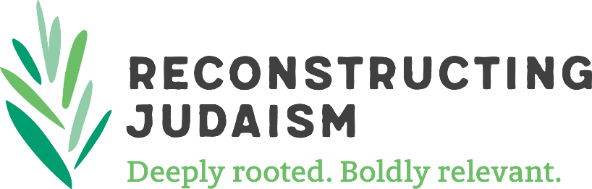 6
THE LISTENER TRAIN OF THOUGHT
What are your listener/audiences concerns?

What makes you (the community/congregation) so special?
Why do I care?
What’s the need?
What’s in it for me?
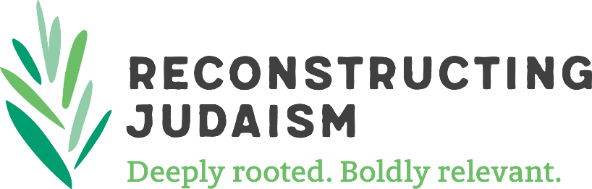 7
WHAT MAKES YOU (COMMUNITY/CONGREGATION) SO SPECIAL?
Unique Selling Proposition (USP)

A description or claim that:
Is something that no one else can claim
Is authentic and true
Is relevant to the target audience (potential funders or members)
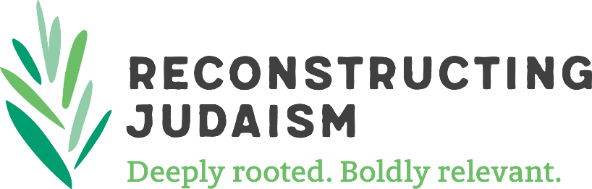 8
WHAT MAKES YOU SO SPECIAL?
What is it about you that makes you unique in your market?
Only one in town
Popular, charismatic or well known rabbi
History of innovation and ground breaking actions
Unique culture
Enabling me to express myself
A spiritual home
Diversity
Meaningful services
Experimental or Humanistic Liturgy
Outstanding school
Beautiful or environmentally conscious building
History of social justice or other activist
Cheapest dues in town!
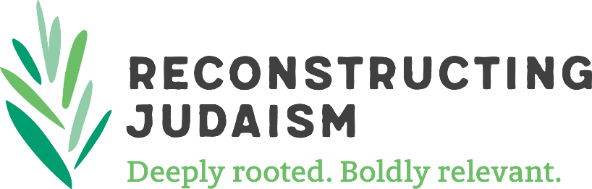 9
WHAT MAKES YOU SO SPECIAL?
The key thing to keep in mind is…
Your USP isn’t necessarily what’s important to you, your board or your rabbi, it’s what’s important to your members.
That’s what draws people to you and keeps them!
 
In some communities/congregations this uniqueness is talked about, celebrated and constantly evaluated as it evolves
 
In others, it may be necessary to do some research to understand the true dynamic that drives your community/congregation
Focus Groups
Surveys
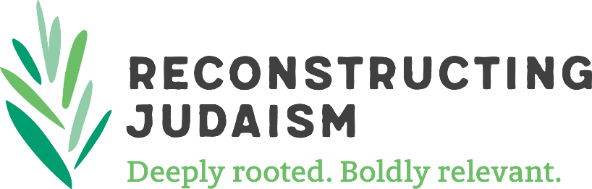 10
WHY DO I CARE?
I get asked for money all they time. Why should I prioritize you?
What do you do that affects the things I care about?
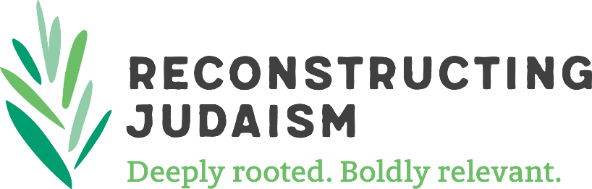 11
WHY DO I CARE?
Examples could be:
A place to connect to others
Ensure future generations of Jews
A place to explore spiritual needs
Improve the community with social action
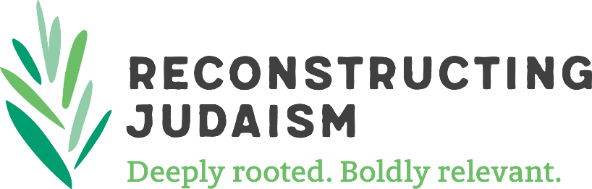 12
WHY DO I CARE?
REMEMBER, what’s important here isn’t listing the many things your congregation does, but find the things that will resonate with your community of listeners/potential funders and participants.
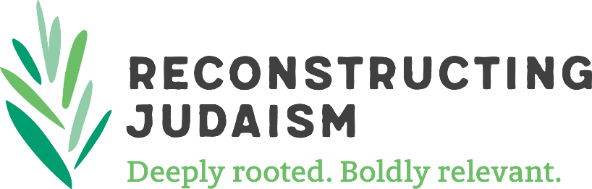 13
THE NEED
What are the challenges that will be addressed by this funding?

They should be:
Compelling
Specific
Substantive
Forward thinking/acting
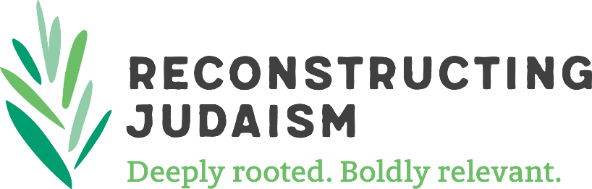 14
WHAT’S IN IT FOR ME?
Every decision like this involves both a rational and an emotional component
Your points up to now were all rational
This is your opportunity to help your audience understand how they will feel emotionally about their choice 

What the benefit will be to them?
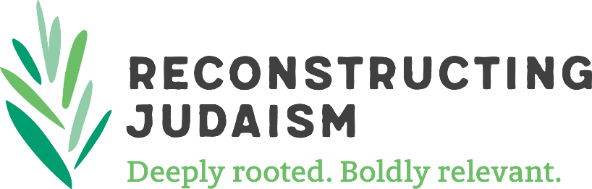 15
WHAT’S IN IT FOR ME?
To answer this, you need to understand your target audience of potential donors

Who is the universe of people you are willing to ask for a donation?

In your congregation/community culture, are people:
Driven by a sense of responsibility?
By a sense of common journey?
By giving to this cause because it fulfills their ego
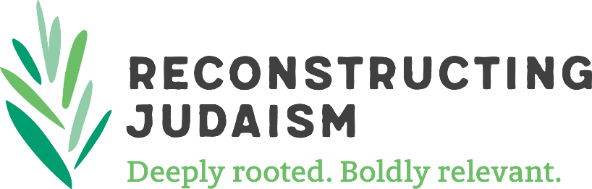 16
FINAL THOUGHTS
Do the appropriate research 
Don’t be afraid of challenging conversations that question your assertions to be sure you are reflecting the needs and concerns of your members 
Make sure your story is authentic and aspirational, be consistent with the culture of your organization
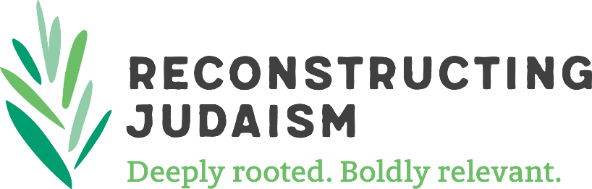 17
CASE STUDY
We are a diverse, thoughtful and caring community that truly embraces its mission of practicing a Judaism responsive to the times and culture in which we live.
 
One of the inspiration centers of our community is our internationally-recognized spiritual home which is the first religious institution in the world to be awarded the prestigious “Leadership in Energy and Environmental Design” (LEED) certification at the Platinum Level.
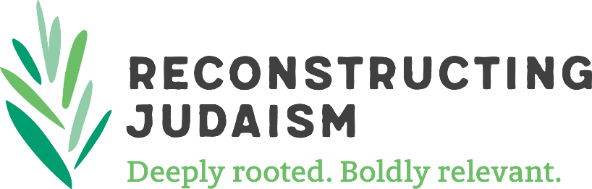 18
CASE STUDY
Does this argument sound believable?
Does this argument sound unique?
How compelling a case do you think this makes?
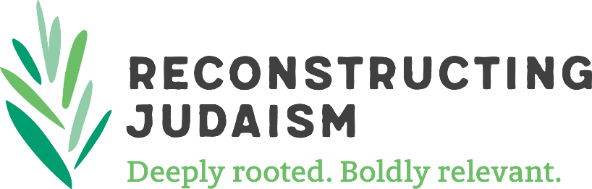 19
RESOURCES
Contact Us!
Deb Friedman: debfriedman7@gmail.com 
Joel M. Blechman: joelb32@sbcglobal.net 

Community Canvas: “A framework to help you build meaningful communities.”
https://community-canvas.org/
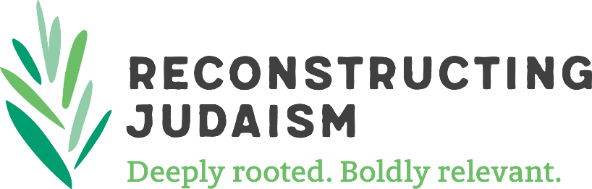 20